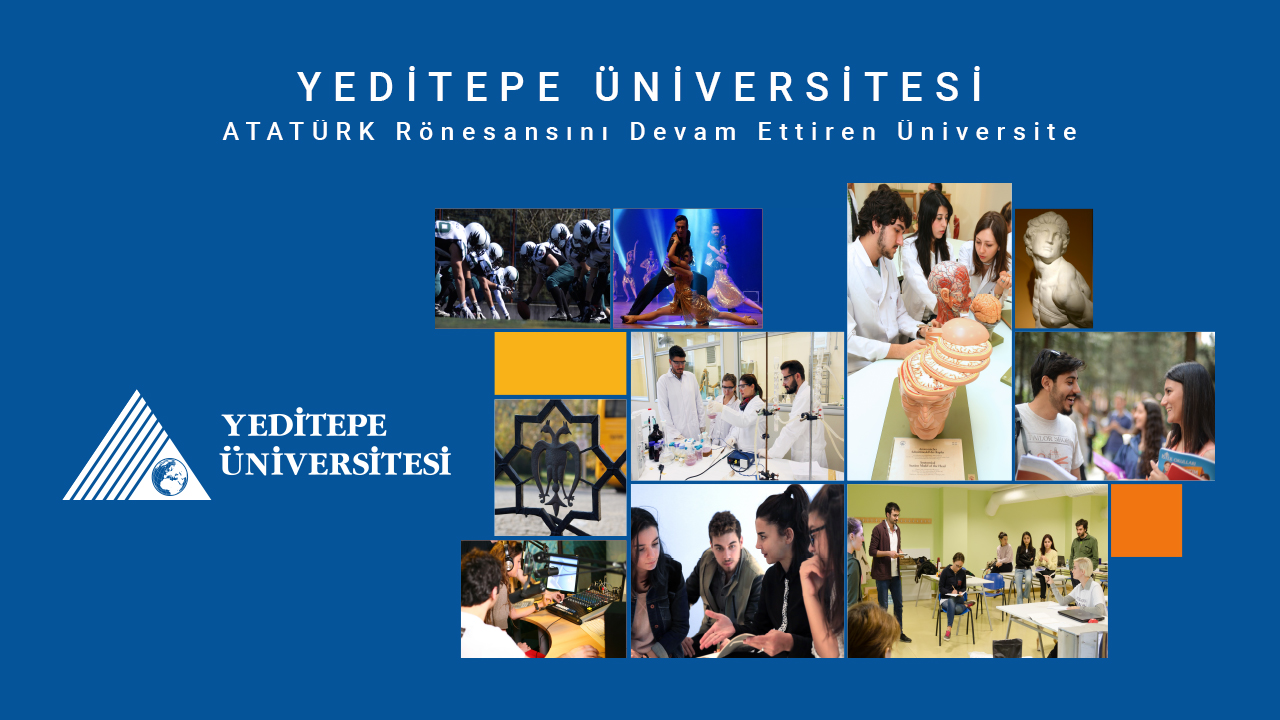 1
2
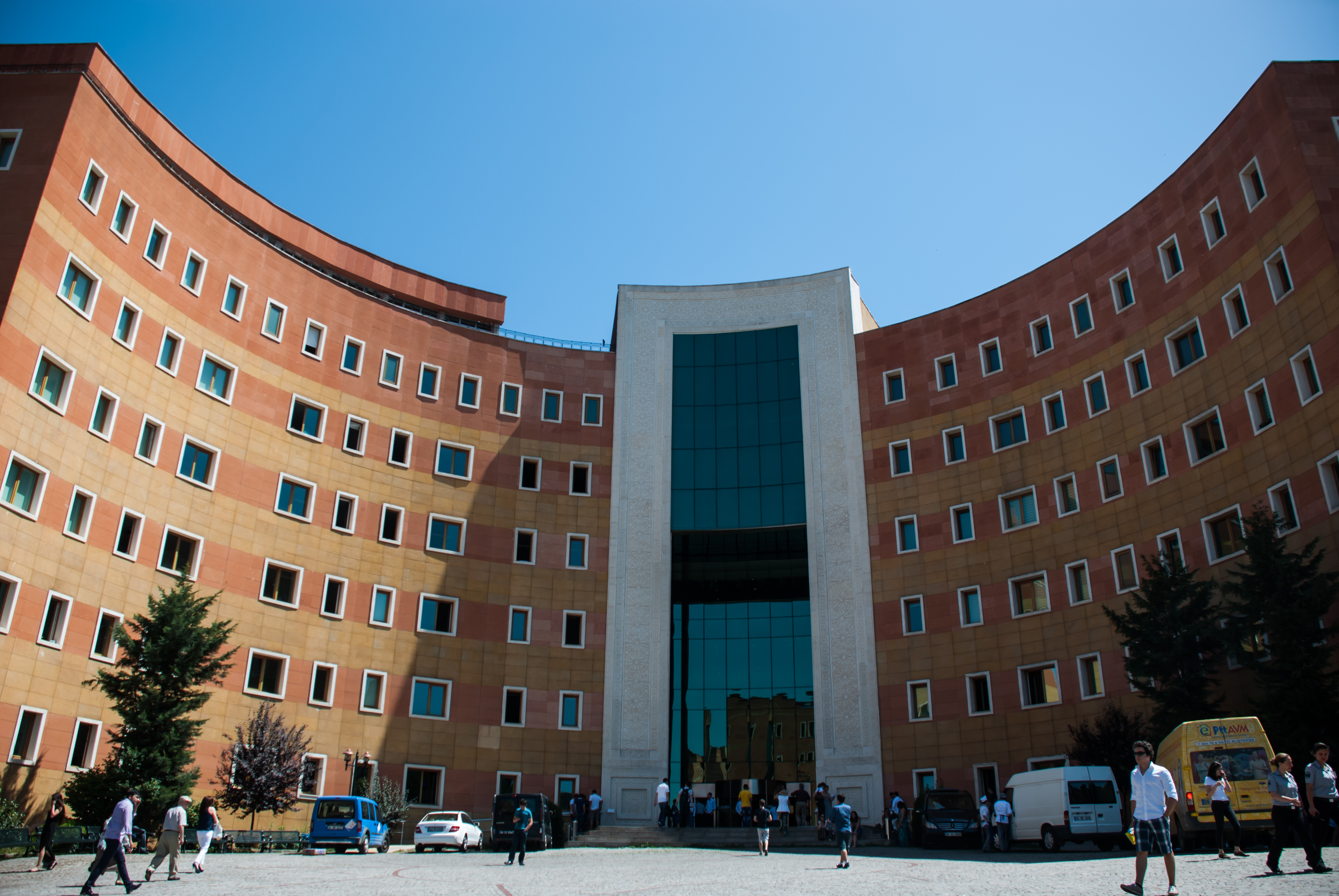 Yeditepe Üniversitesi
TEŞEKKÜRLER
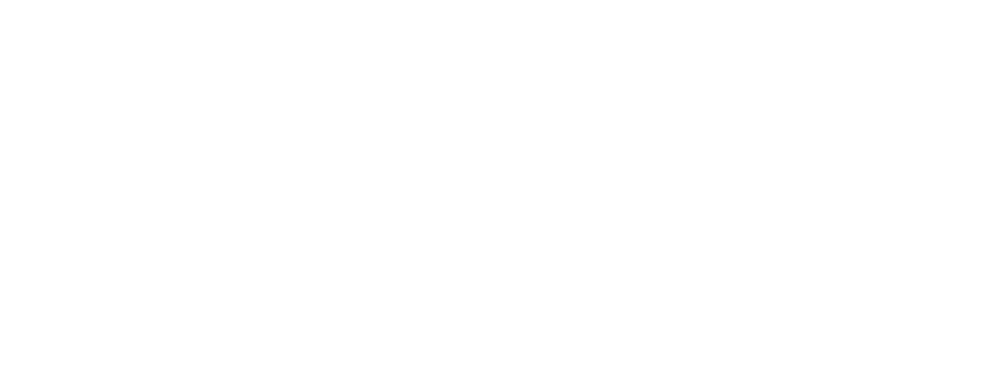 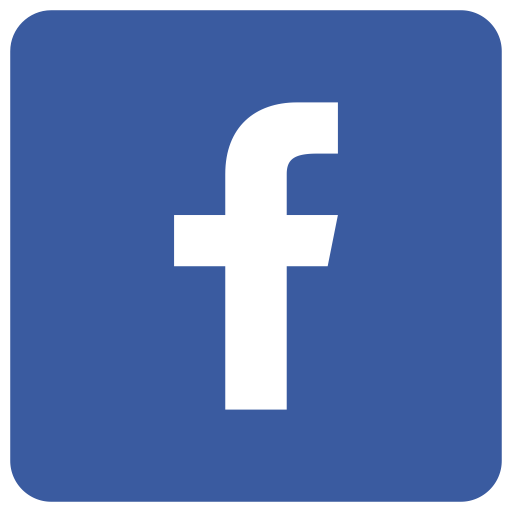 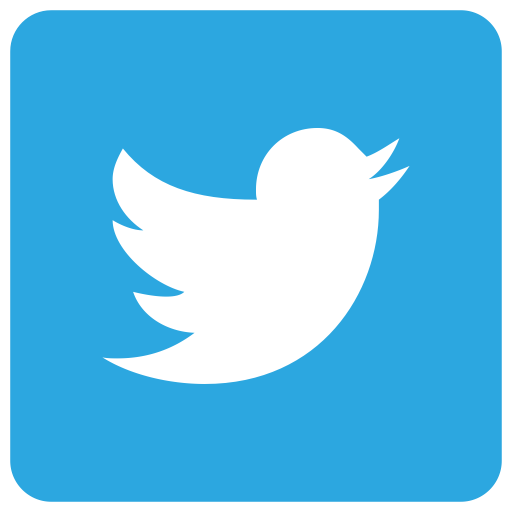 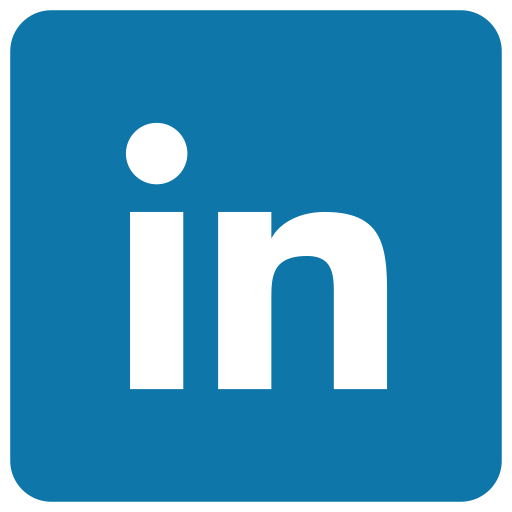 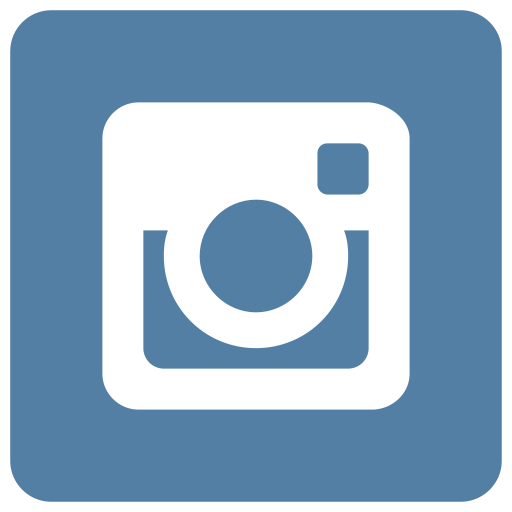 Yeditepeuniversitesi
YeditepeUni
Yeditepeuniversitesi
Yeditepe Üniversitesi
3